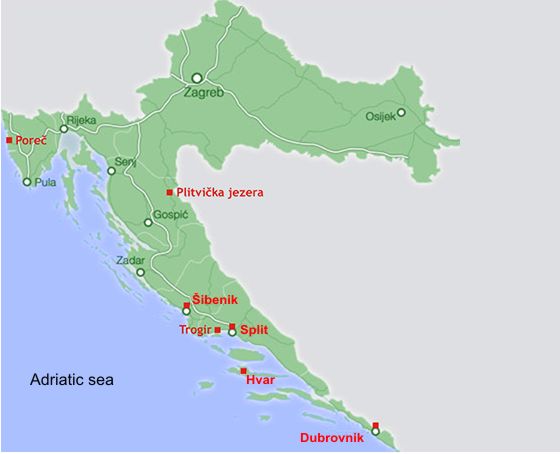 The Cathedral of St. James in Šibenik
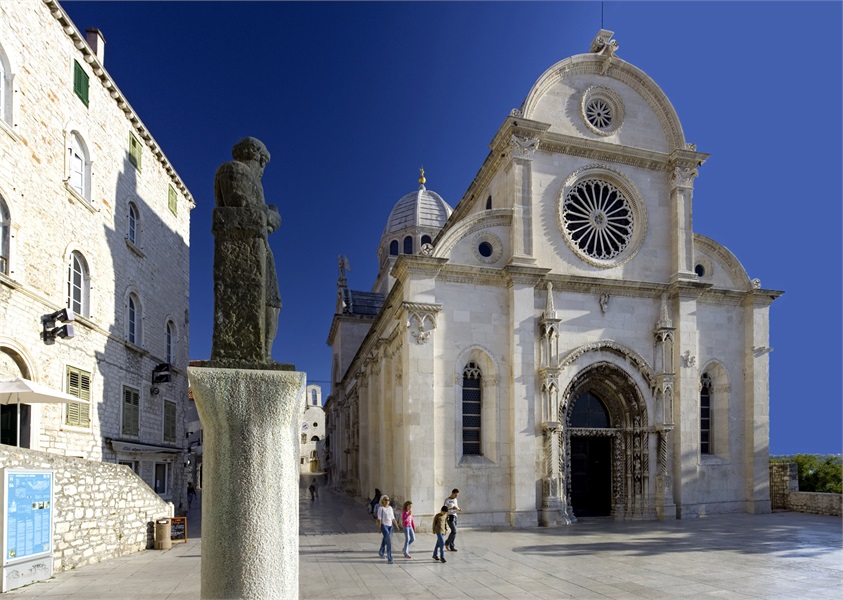 Back to Map
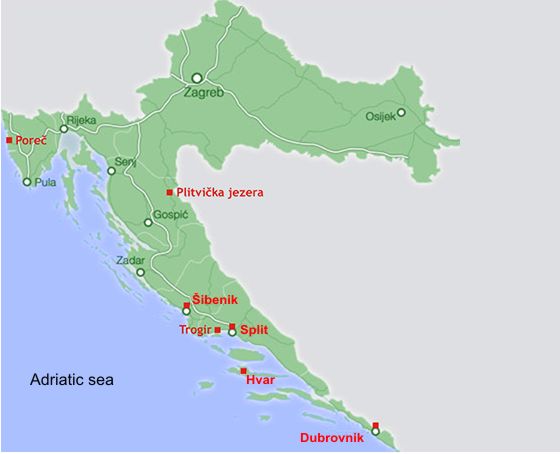 Plitvice Lakes National Park
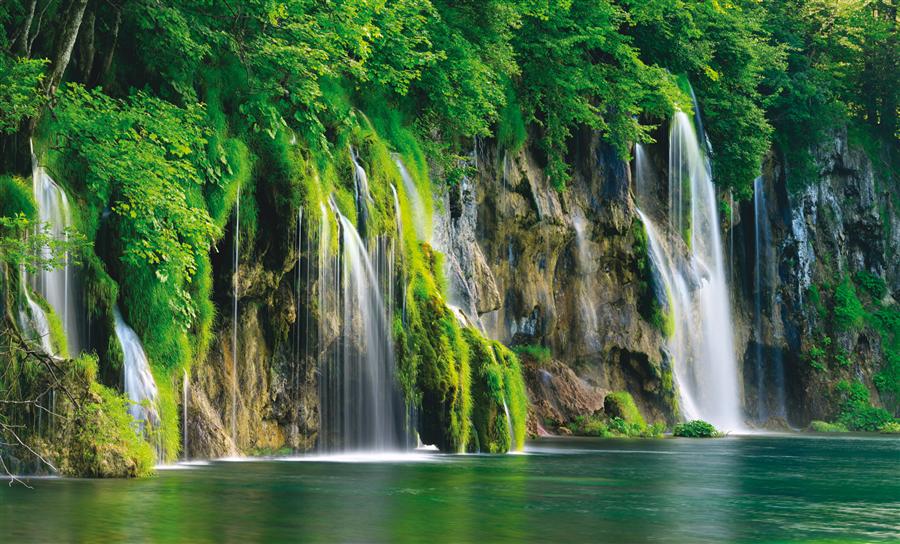 Povratak na kartu
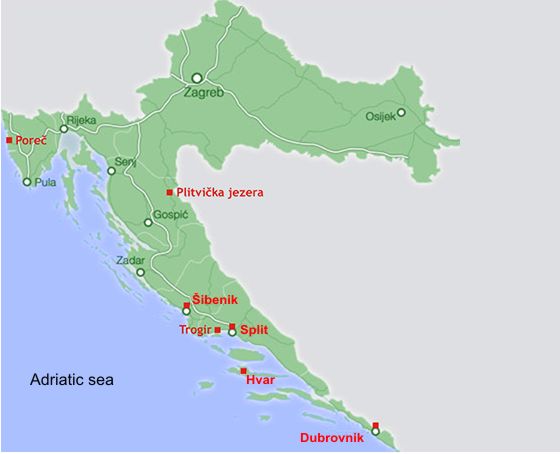 Historic City of Trogir
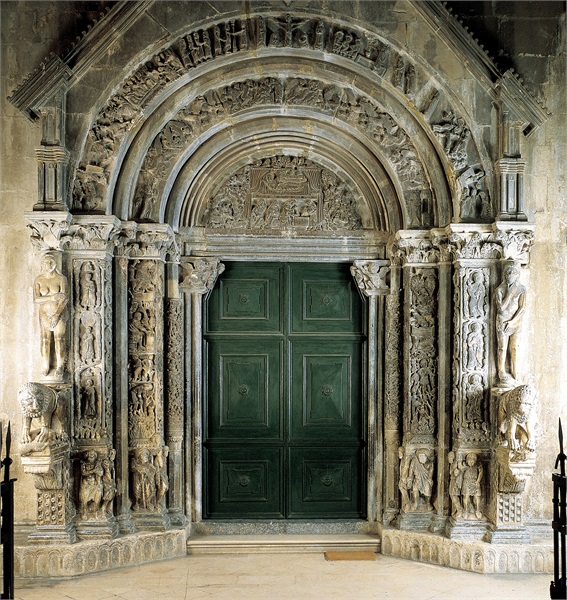 Povratak na kartu
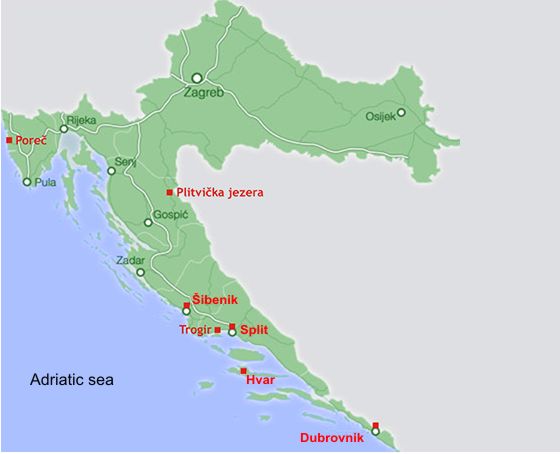 Historical complex of Split with the Palace of Diocletian
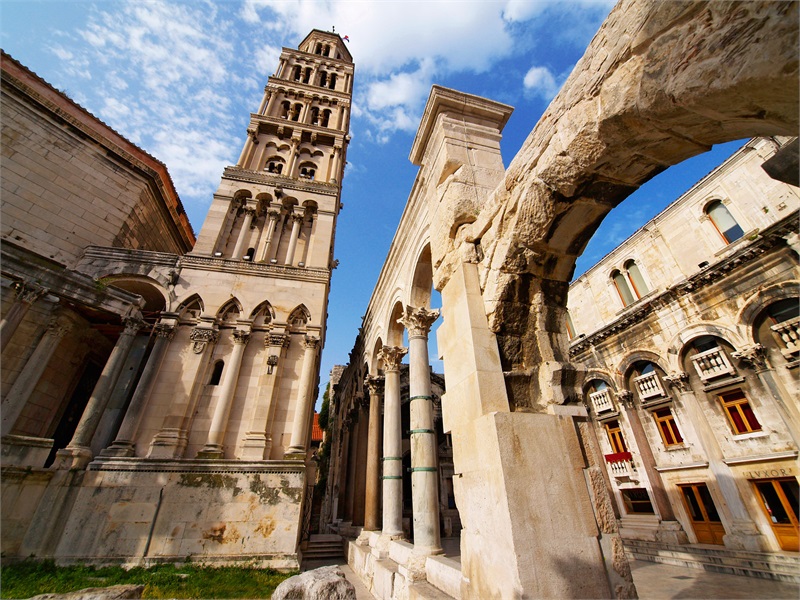 Povratak na kartu
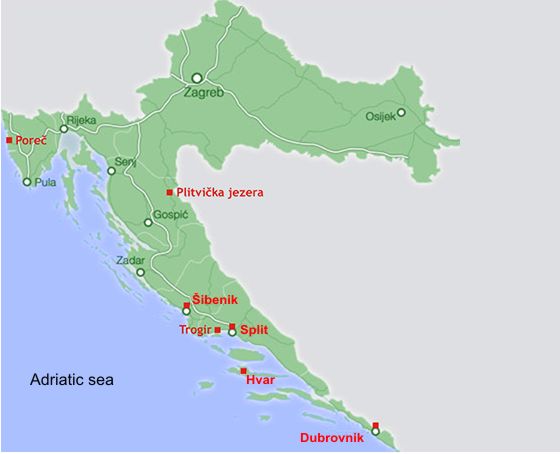 Old City of Dubrovnik
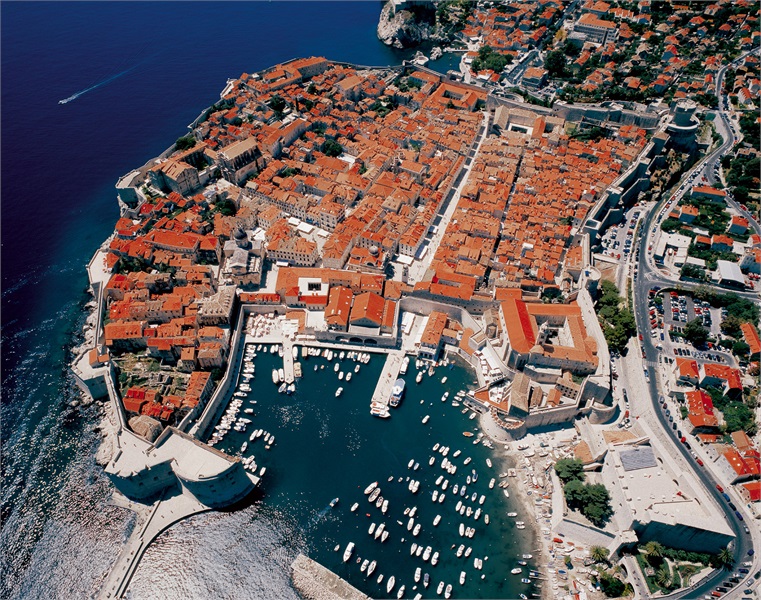 Povratak na kartu
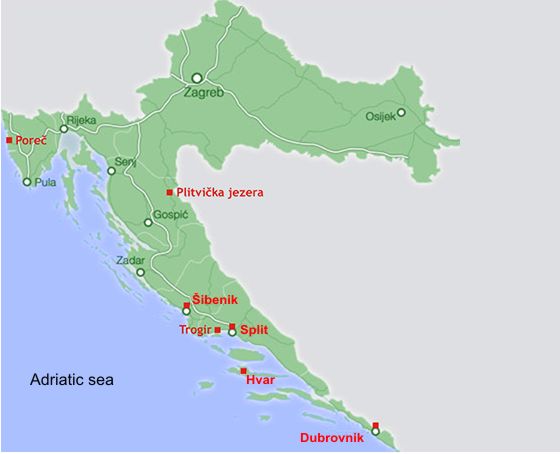 Stari Grad Plain
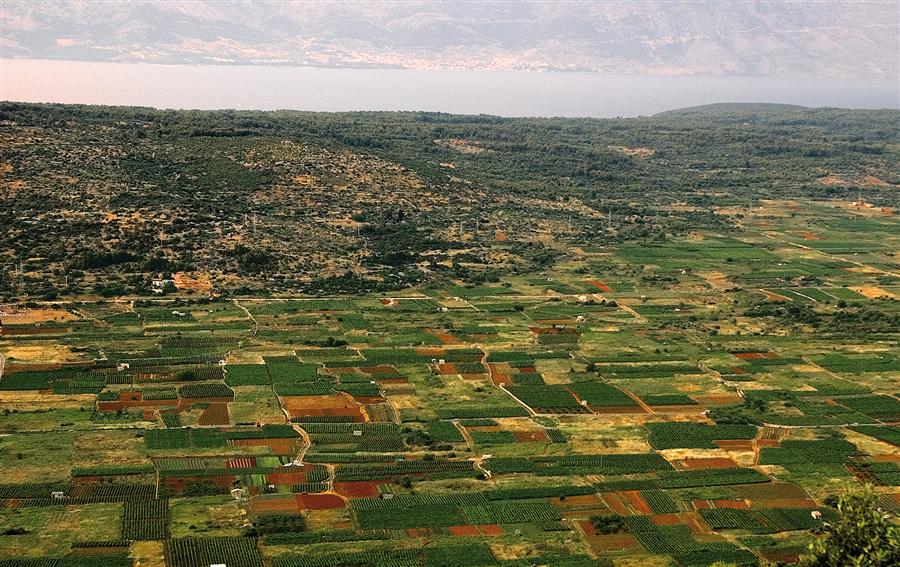 Povratak na kartu
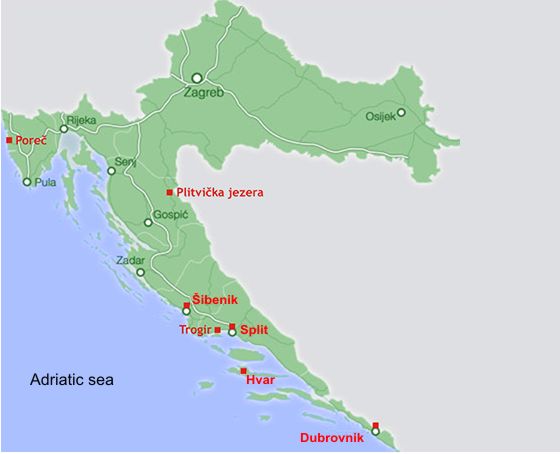 Episcopal Complex of the Euphrasian Basilica in the Historic Centre of Poreč
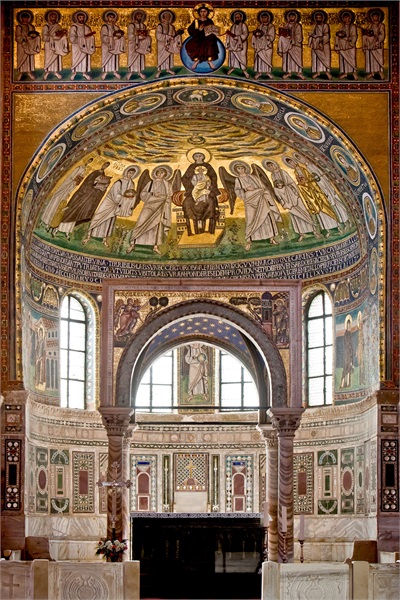 Povratak na kartu
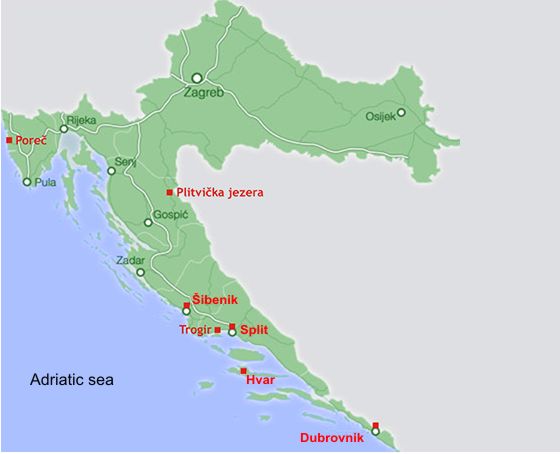